Self-reflection and professional development of pre-school teachers
Lucie Grůzová
Zora Syslová
Izrael, 2017
Programme
What does professional development mean?
Self-reflection in teacher's work.
Portfolio as a tool for career development.
What does "professional development„ mean for you?
1. Professional development is
"A set of activities leading to the improvement of student learning outcomes. It includes self teacher training, self-study, and sharing of expertise among teachers. It is not the development of professional skills that lead to the only ideal approach to teaching pre-school children, but to using a wide range of educational styles and strategies that support the diverse learning styles of each individual child. "
Starý et al., 2012, s. 12
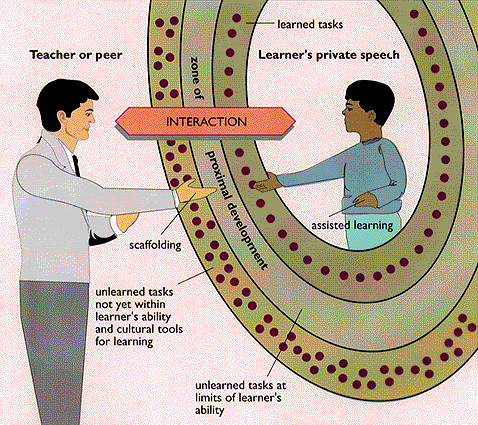 2. Self-reflection is …
... an internal process that helps teachers to analyze and evaluate their pedagogical activities, opinions and attitudes, and to use this assessment to improve their educational work. It is a prerequisite for the professional growth of teachers and the acceptance of professional and human responsibility.
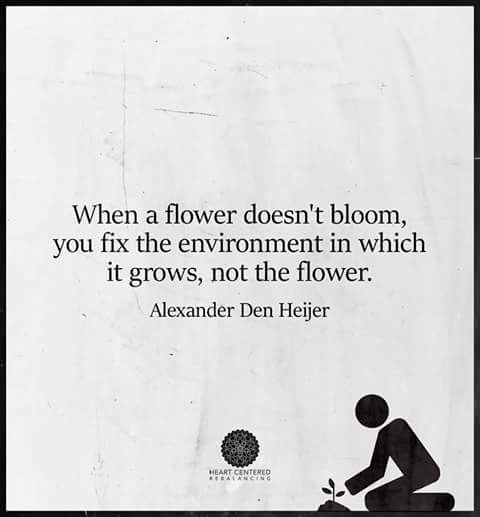 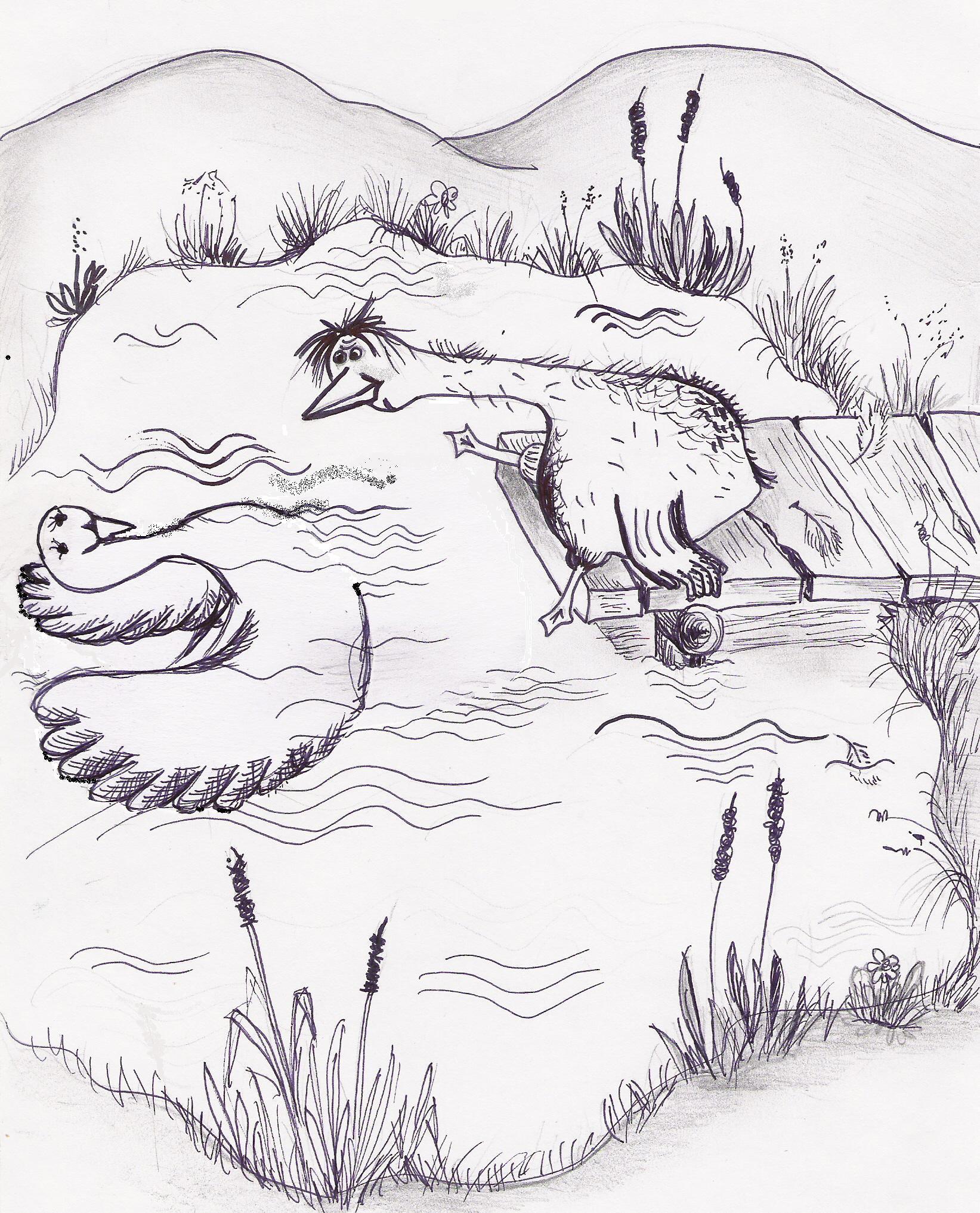 TOOLS:
Self-reflective diary
Self-reflective conversation
Video recordings
Questionnaire
Mutual visits with colleagues
Meaning of self-reflection
prevents stereotype work
allows teachers to test new methods
to learn to predict possible consequences
contributes to informal and systematic self-education
stimulates professional growth of teachers
Summary: Who is (reflective) teacher?
(Reflective Teacher) is such a teacher who honestly and at the same time effectively reflects critically upon their teaching practice, especially his/her own thinking, actions and consequences.
https://www.youtube.com/watch?v=PopVTQa1bp4&list=PLHbOV2qW4DYZU5Wz-YBhsI6I4n0Q3zI5M&feature=iv&src_vid=sFwjPFHQEI0&annotation_id=annotation_4292923193
3. Proffesional portfolio
a tool not only for reflection and self-reflection, but also
for self-presentation of a teacher,
to present progress, status, or change.
Examples of documents:
on continuing education in pedagogy, didactics and methodology;
documents showing the creation of teaching matherials;
documents showing the reflection of teacher´s work;
evidence of work complying with the career development plan;
records of regular parent consultations;
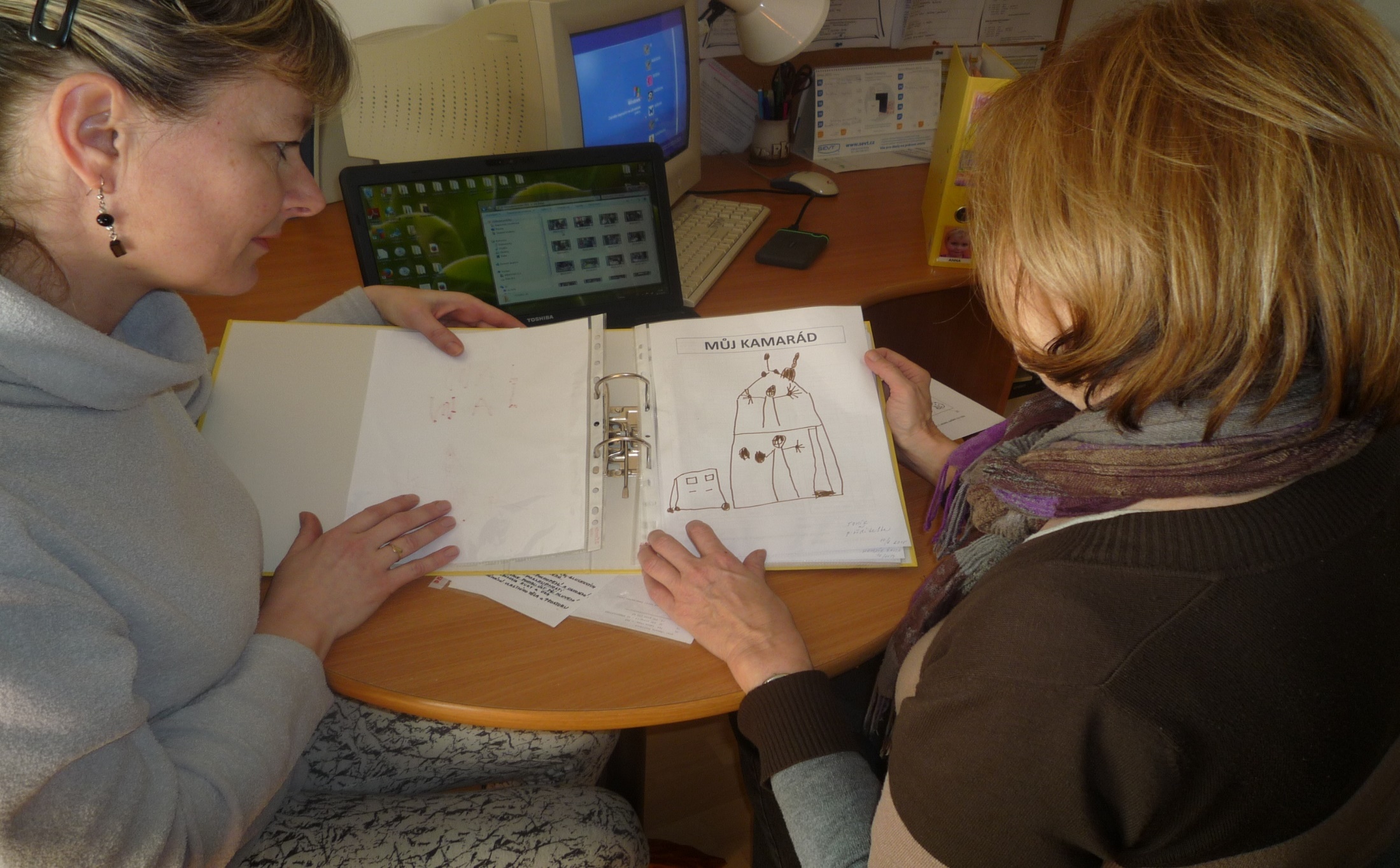 … other documents:
evidence of the use of innovative teaching methods;
evidence of creating optimal learning opportunities;
examples of use of formative assessments;
evidence of the use of differentiation and individualization of education ...
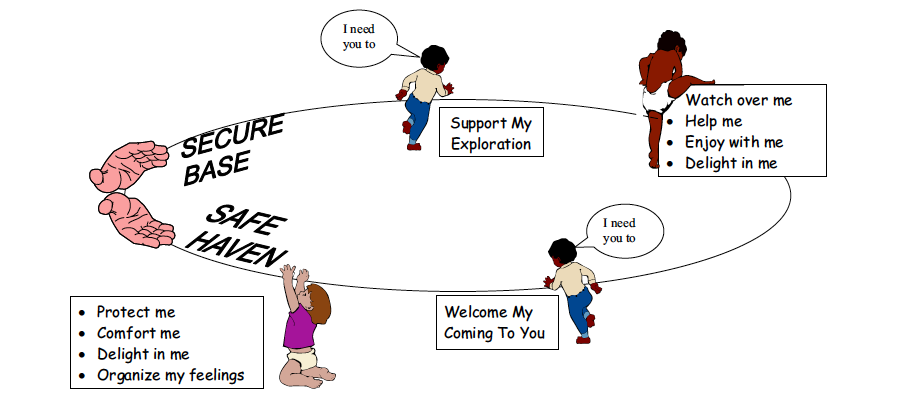 Thank you 
for 
your attention